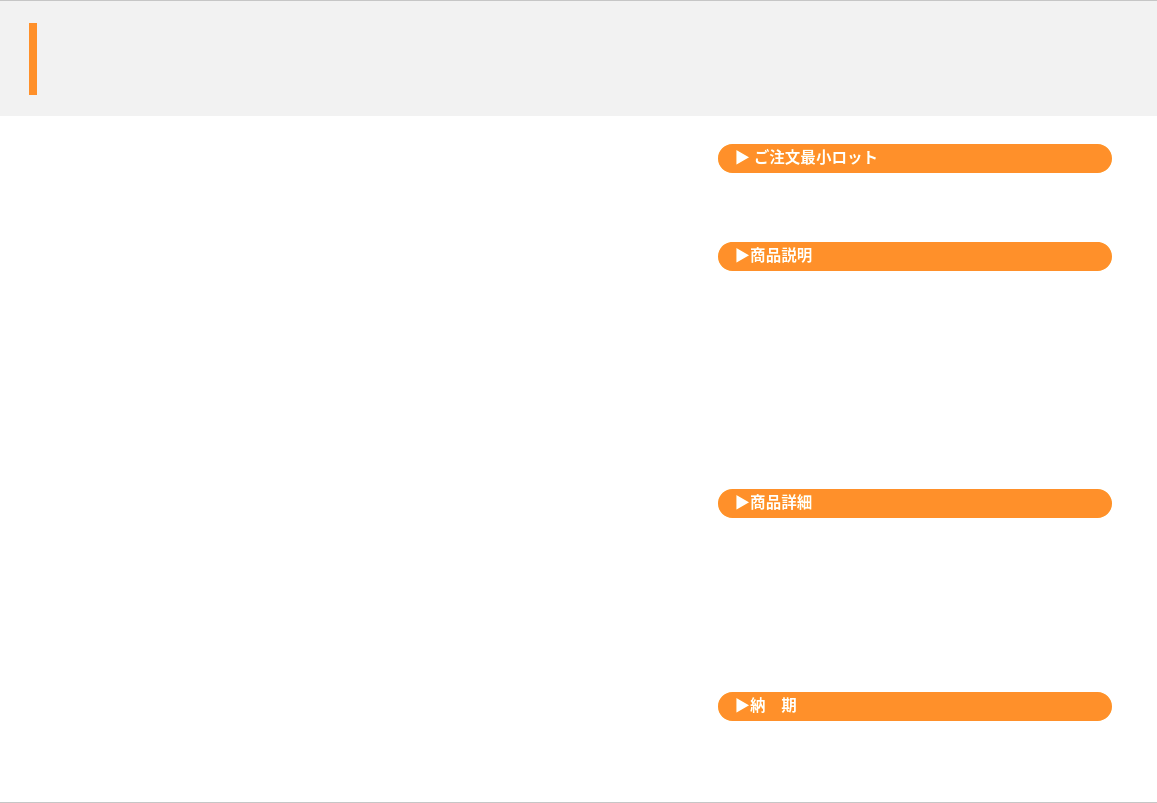 クリーナーピロー
まるでスマホの枕
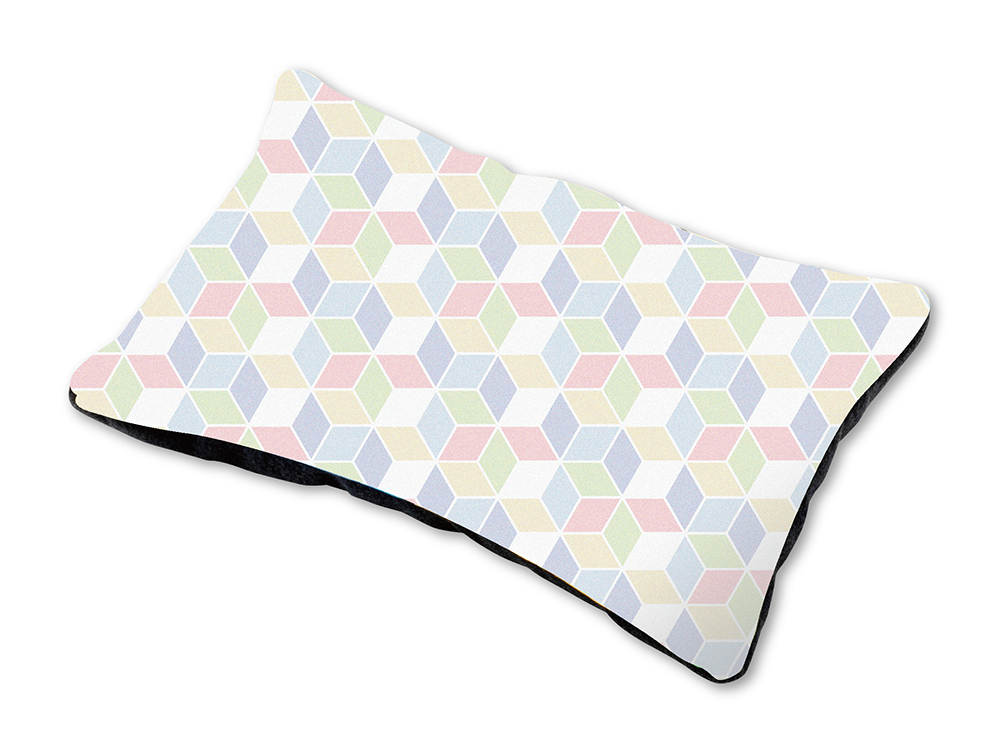 500個から
スマホにもPCにも役立つ優れもの
シンプルかつ機能的！
オリジナルデザインのフルカラー印刷で販促力UP！
品　番　　org140
サイズ　　約115×75×25mm
材　質　　マイクロファイバー等
印　刷　　片面フルカラー
外　装　　個別PP袋入
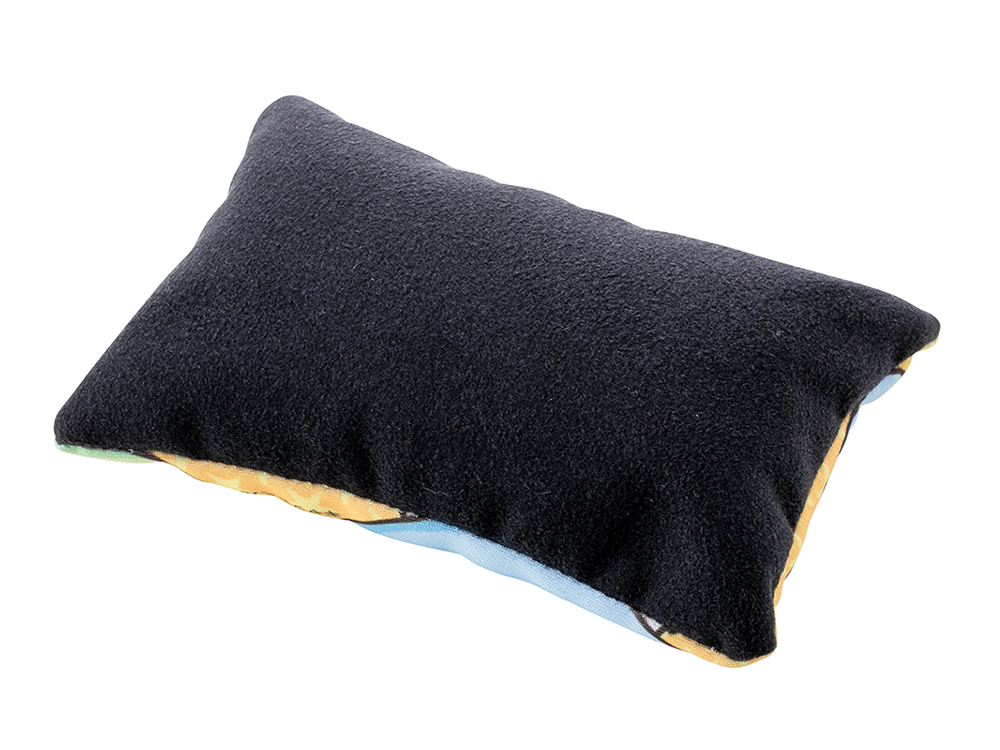 校了後約30日～